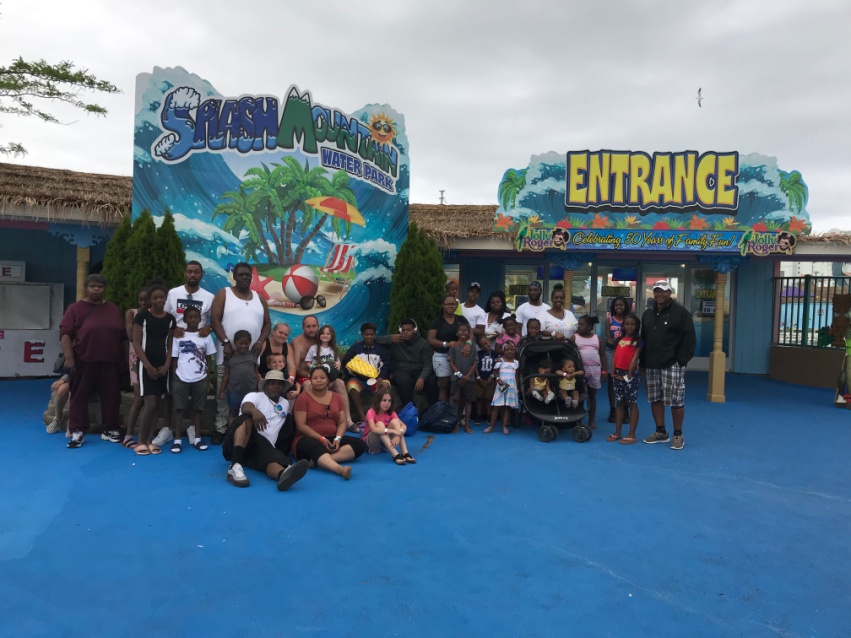 Rules of Engagement
Working Regionally to lift families up while 
Increasing Collections
Dawn Coleman, Assistant Director Talbot County Office of Child Support
Fatherhood Programs
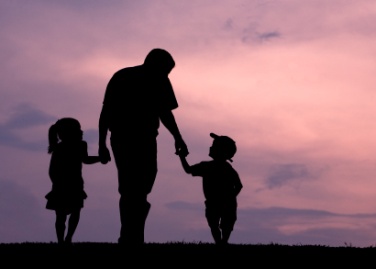 Baltimore County Winning Fathers Program
Baltimore County CCBC Job Network Program
Caroline County Parents as Partners
Caroline County RISE Program
Talbot County Young Fathers/NPEP Programs
Washington County CAPE Program
NETWorks Program (Wicomico,Somerset,Worcester – Tri-Pep
Talbot County Young Fathers/NPEP
Enroll Average of 52 Individuals Per Year
85% of Unemployed Parents obtain employment
73% Retain employment > 90 days
91% Make Child Support Payments
$140, 680.00 Collected Annually from these individuals
FY-17, FY-18, FY19
Engagement
Identify
Assess
Address 
    Barriers to 
Employment
Relationships 
Self Sufficiency
Child Support Payments
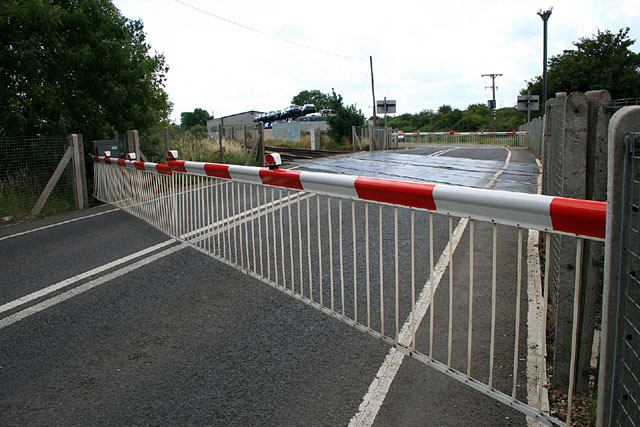 Case Management
Knowledge of the Child Support Program
Good Listening Skills
Empathetic
Respectful
Honest
Open
Non-Judgmental
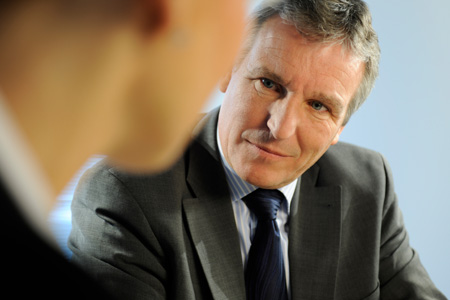 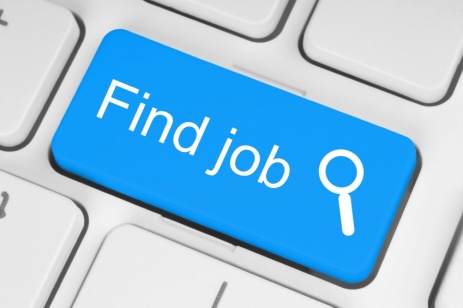 Employment Resources
Express Employment Professionals-Staffing
https://www.expresspro.com

Maryland Department of Labor 
American Job Centers
https://dllr.state.md.us/employment
Maryland Workforce Exchange
https://mwejobs.maryland.gov
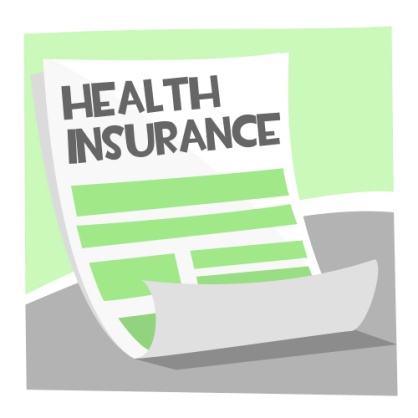 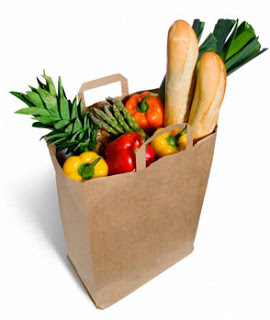 Assistance
Local Department of Social Services

SNAP (Supplemental Nutrition Assistance Benefit)
Medical Assistance/ Maryland Health Connection
TCA – Temporary Cash Assistance
TDAP - Temporary Cash Assistance for Disabled Adults without Children in Home
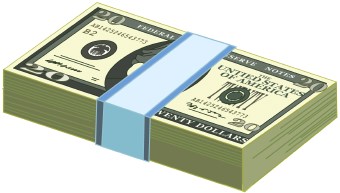 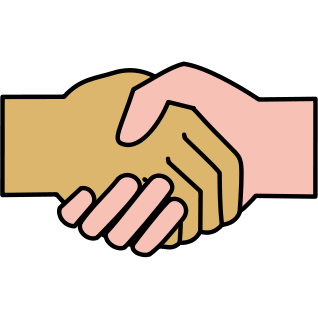 Community Partners
Behavioral Health Authorities (see handout)
Local Food Pantries
Local Churches
Cold Weather Shelters
Transitional Housing
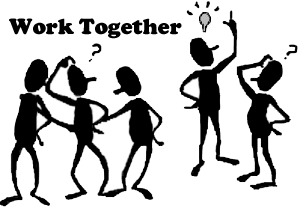 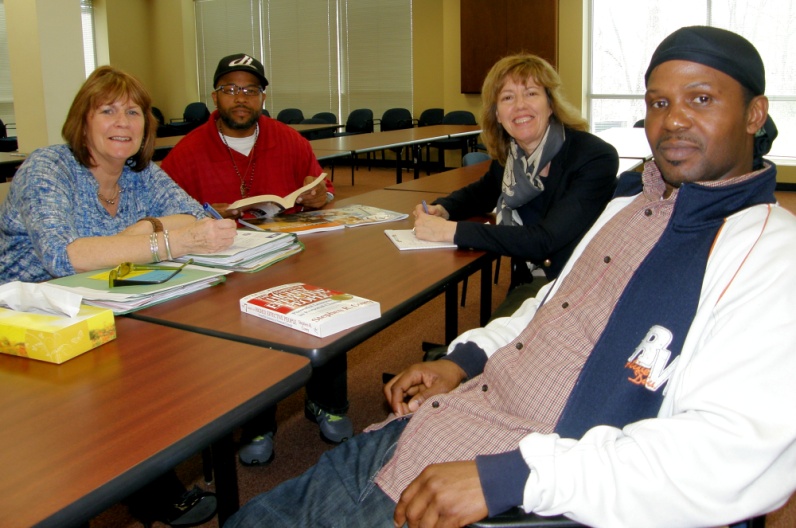 More than a MinuteIt takes a Village
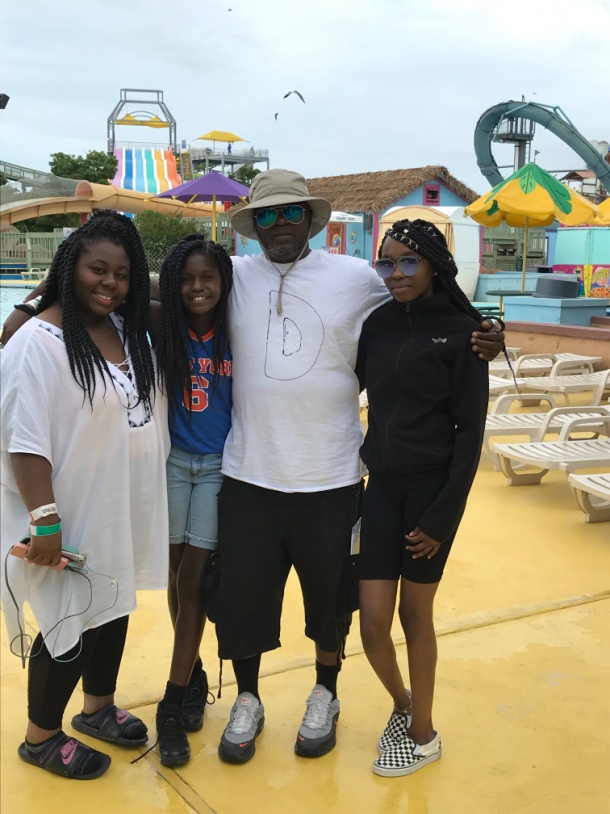 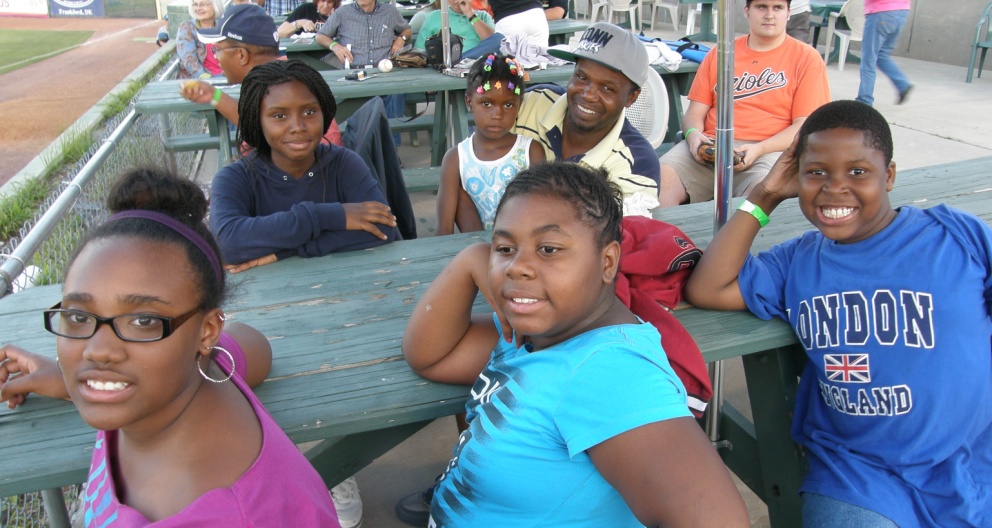 Peers Helping Peers
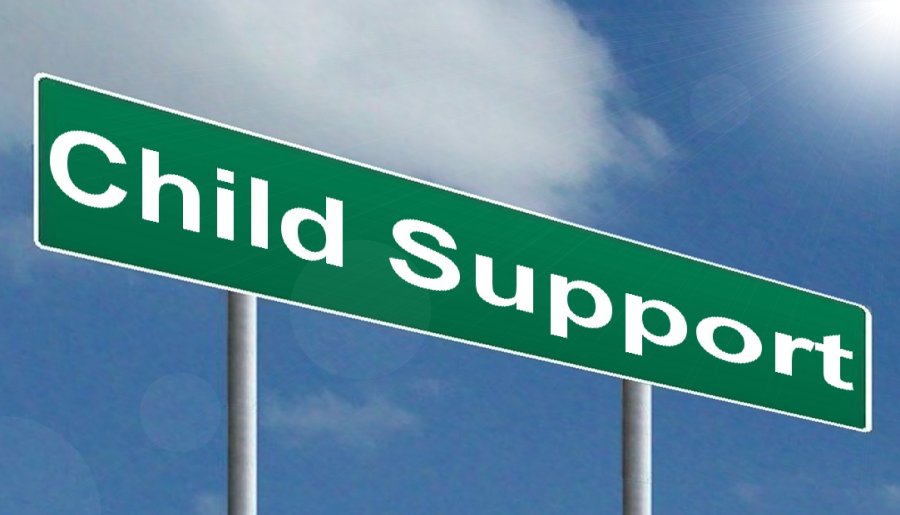 Chris’s Story
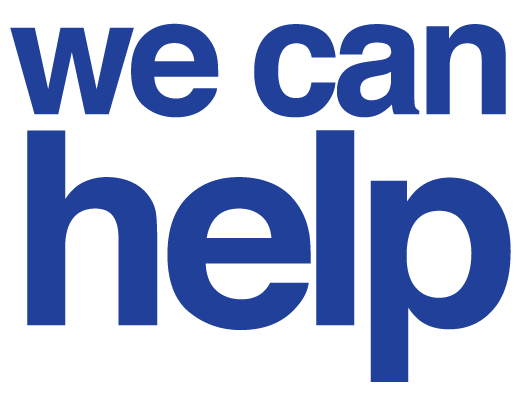 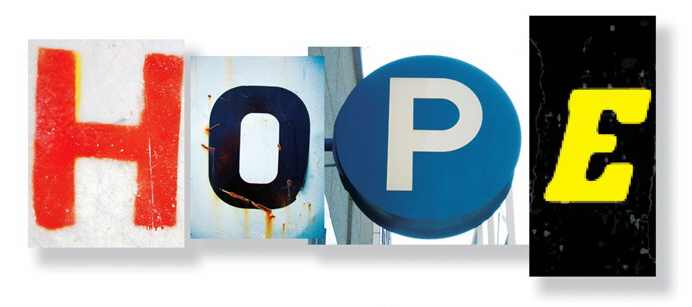 THE OTHER SIDE OF THE DESK